DOT Test Refusals John SpelmanCahill SwiftFTA Drug and Alcohol ProgramNational ConferenceMay 14, 2021
Speaker
John Spelman – Cahill Swift, Boston, MA
Refusals Are Violations
Equivalent to a positive drug test.

Equivalent to an alcohol result of 0.04 or greater.
Refusal Consequences
Immediate removal from safety-sensitive duties.

Referral to local Substance Abuse Professionals.

Employee prohibited from safety-sensitive functions until completing Part 40’s Return-to-Duty process.
Importance of Making the Right Call
DOT test refusals are carefully defined.

Employers must understand what they are.
Not all problematic behaviors are refusals to test

Incorrect refusal determinations:
Affect employees’ livelihoods
Undermine public safety
Could cause legal trouble for employers
Regulatory Citations
For FTA-covered employers, there are 14 refusal categories:

DOT drug test refusals: Section 40.191(a)

DOT alcohol test refusals: Section 40.261(a)

FTA’s post-accident testing refusal: Section 655.44(c)
Who Determines if a Refusal Occurred?
The MRO?			
The DER?
An Evaluating Physician?
A Supervisor?
A Collector?
A TPA?

See ODAPC’s What Employers Need to Know About DOT Drug and Alcohol Testing (pp. 26-28) for a summary of decision makers.
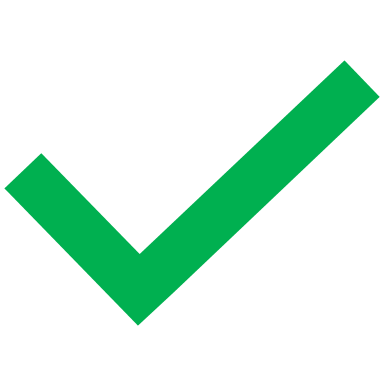 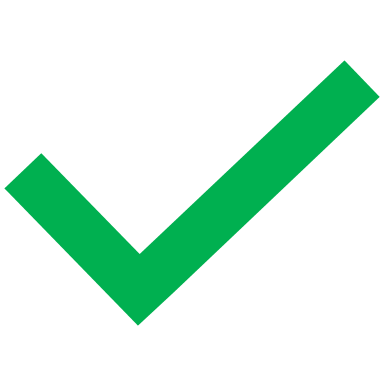 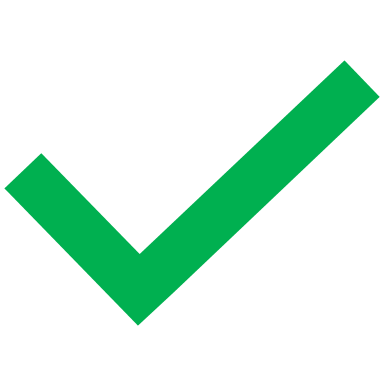 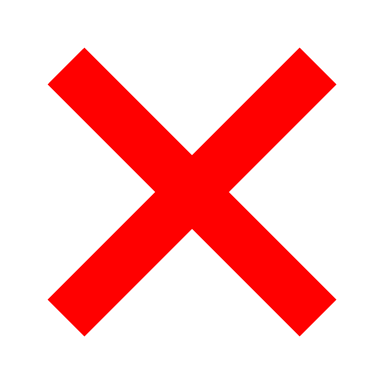 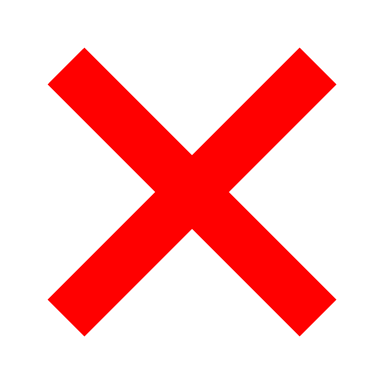 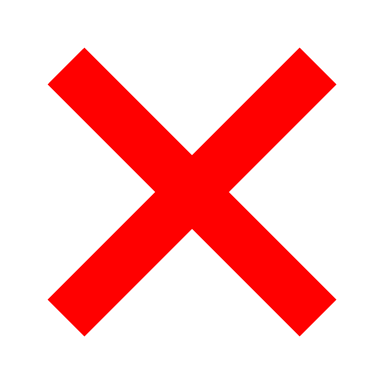 Employer Refusal Determinations
DER/DAPM:

You must make the final decision as to whether a refusal has occurred.

From the moment of notification to the completion of the collection, the DER must evaluate actions of the employee.

Refusals are possible at the moment of notification.
Test Timeline
Notification
Proceeding to collection immediately
Stopping current duties/tasks
Proceeding to the collection (on/off-site)
Arriving and signing in
Participating in all aspects of the pre-collection
Providing a specimen
Completing the steps as instructed
Investigating Potential Refusals
Some refusals typically require more verification efforts than others.

These involve MORE people who are involved in the process:
Supervisor
Collector/Technician or site staff
Employee
MRO
Supervisors & Refusals
The individual notifying the employee of their requirement to test starts the process (different for pre-employment tests).

Must be aware of the requirement to report prohibited behaviors.

May also be transporting employee.

Supervisor reports the behavior to the DER for final determination.
Collectors & Refusals
Collection site personnel must only describe the facts of what occurred.


You (the DER) make the final determination.
Collectors & Refusals, continued
Proper documentation is critical:
Section 40.191(d) states: "As a collector or an MRO, when an employee refuses to participate in the part of the testing process in which you are involved, you must terminate the portion of the testing process in which you are involved, document the refusal on the CCF (including, in the case of the collector, printing the employee's name on Copy 2 of the CCF), immediately notify the DER by any means (e.g., telephone or secure fax machine) that ensures that the refusal notification is immediately received. As a referral physician (e.g., physician evaluating a shy bladder condition or a claim of a legitimate medical explanation in a validity testing situation), you must notify the MRO, who in turn will notify the DER.“
Section 40.191(d)(1) states: "As the collector, you must note the refusal in the Remarks line (Step 2), and sign and date the CCF.
NOTE – employers may sometimes need additional documentation
Refusal 1
Fail to appear for any test (except a pre-employment test) within a reasonable time, when directed to report.


Decision Maker: Employer (after review of collection site documentation)
Refusal 2
Fail to remain at the testing site until the testing process is complete. An employee who leaves the testing site before the testing process commences for a pre-employment test has not refused to test.

Decision Maker: Employer (after review of collection site documentation)
Refusal 3
Fail to attempt to provide a breath or urine specimen. An employee who does not provide a urine or breath specimen because he or she has left the testing site before the testing process commenced for a pre-employment test has not refused to test.

Decision Maker: Employer (after review of collection site documentation)
Refusal 4
In the case of a directly-observed or monitored urine drug collection, fail to permit monitoring or observation of your provision of a specimen.


Decision Maker: Employer (after review of collection site documentation)
Refusal 5
Fail to provide a sufficient quantity of urine or breath without a valid medical explanation.


Decision Maker for Drug Tests: MRO
Decision Maker for Alcohol Tests: Evaluating Physician
Refusal 6
Fail or decline to take a second test as directed by the collector or the employer for drug testing.


Decision Maker: Employer (after review of collection site documentation)
Refusal 7
Fail to undergo a medical evaluation as required by the MRO or the employer’s Designated Employer Representative (DER).


Decision Maker: MRO
Refusal 8
Fail to cooperate with any part of the testing process.


Decision Maker: Employer (after review of collector documentation)
Refusal 9
Fail to follow an observer’s instructions to raise and lower clothing and turn around during a directly-observed test.


Decision Maker: Employer (after review of collector documentation)
Refusal 10
Possess or wear a prosthetic or other device used to tamper with the collection process.


Decision Maker: Employer (after review of collector documentation)
Refusal 11
Admit to the adulteration or substitution of a specimen to the collector.


Decision Maker: Employer (after review of collector documentation)
Refusal 12
Refuse to sign the certification at Step 2 of the Alcohol Testing Form (ATF).


Decision Maker: Employer (after review of collector documentation)
Refusal 13
Fail to remain readily available following an accident.

Important exception from 655.44(e): Nothing in this section shall be construed to require the delay of necessary medical attention for the injured following an accident or to prohibit a covered employee from leaving the scene of an accident for the period necessary to obtain assistance in responding to the accident or to obtain necessary emergency medical care.

Decision Maker: Employer
Refusal 14
As a covered employee, if the MRO reports that you have a verified adulterated or substituted test result, you have refused to take a drug test.


Decision Maker: MRO
Clear Policy Language
Policies must clearly and accurately state DOT’s refusal categories.

Employees need to know what they can and cannot do.

FTA’s free policy builder offers a list of refusals with compliant language:
https://transit-safety.fta.dot.gov/DrugAndAlcohol/Tools
Potential Refusal:  What to do?
MRO-decided refusals are typically clear-cut.

Employer-decided refusals:
Investigate case to gather all facts
Match the actions with an actual federal/regulatory citation
If you can’t match it to a citation, it isn’t a DOT refusal
Potential Refusal:  What to do?
Examine ATF, CCF and MRO-verified result for errors:
Fatal flaw? Not a refusal.
Correctable error? Fix it.

Ensure case is accurately and thoroughly documented.
Some Pitfalls
Confusion of DOT vs. Non-DOT.

Intake forms at the collection site.

Unclear account of interactions between collector and donor.

Well-meaning collectors giving bad instructions.
Documentation Matters
The collector reports “John had a shy bladder and refused.”
Too vague

The collector reports “I started John’s test at 1:30pm when he made a first attempt and did not produce a specimen. I advised him he had three hours and could drink up to 40 ounces of fluid. He accepted a 10-ounce water bottle. At 2:30pm, he attempted a second time and did not produce a specimen. At that time, he said he needed to go home to pick up his daughter and left the clinic. I immediately called the DER to let them know.”
Allows DER to understand and evaluate events
Documentation Matters
Records related to FTA refusals must be maintained for at least five years.

If the DER can’t read the documentation and understand the specifics of a case, neither can anyone else.

Other interested parties include:
FTA’s auditors
Future employers
Substance Abuse Professionals
Attorneys
Questions?